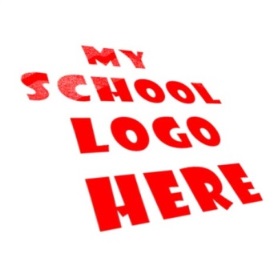 Certificate in Digital Applications – Level 02
Website Design and Creation
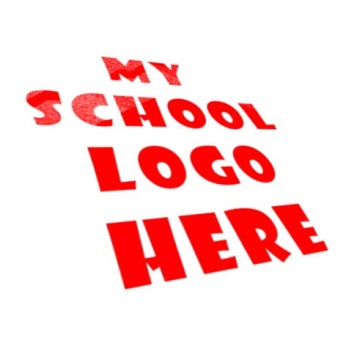 Unit 01 – Website Development
ICT Dept
Assignment Scenario
LO4
Assignment
LO1
LO2
LO3
Checklist
CLIENT BRIEF – prepared by the manager of Smarts Leisure Park
Smarts Leisure Park already has a company website. We want to add a microsite for under-18s that promotes their shop and clubs that will be added to the main site when the pages are complete.
Overall site requirements:
three main pages – a home page, a page about the shop and café, and a clubs
introduction page which has links to two club pages (Kidz Club and Teenz Club)
a colour scheme that reflects the woodland setting of the leisure park
pages to include suitable titles and appropriate text
facts about the park to be taken from the file INFO.txt, but text may be edited
images to be taken from the folder ASSETS, but may be edited
content must be visible without scrolling at a resolution of 1024 x 768
accessibility features for visually impaired visitors should be included
a consistent design across the microsite, including a page template applied to all pages
Assignment Scenario
LO4
Assignment
LO1
LO2
LO3
Checklist
Other requirements:
Page template – a banner which is the full width of the page and includes:
suitable text
the Smarts logo, linking to www.smartsleisurepark.co.uk
a navigation bar for the main pages
File formats – images to be in .jpg format and less than 350 KB
audio files to be in .mp3 format
Thumbnails – on the clubs introduction page, linking to Kidz Club and Teenz
Club pages
Map of the park – on the home page, edited to draw attention to some of the
locations and/or activities featured in the microsite
Shop products – on the shop and café page, a graphical link that:
shows any one of the products on sale
links to an image showing a range of products available
Onion café menu – on a suitable page
Contacts – email links where appropriate
Audio introduction – embedded on a suitable page, plays only on click
Clock – a real-time clock on a suitable page, using the code in the file CODE.txt and the applet in the folder CLOCK
Learning Outcome 1 – Assignment
LO1: Be able to Design a multimedia website
You need to complete the following tasks in order to effectively help Smarts Leisure Park.
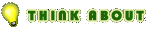 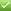 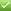 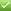 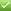 Learning Outcome 1 – Task 1
LO1: Be able to Design a multimedia website
Smarts Leisure Park is situated in a forest near Southampton. It offers a range of activities
such as cycling, canoeing and nature trails.
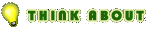 Learning Outcome 1 – Task 2
LO1: Be able to Design a multimedia website
Smarts Leisure Park is situated in a forest near Southampton. It offers a range of activities such as cycling, canoeing and nature trails.
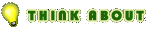 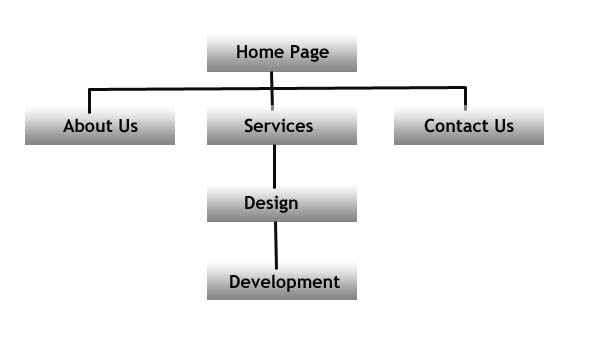 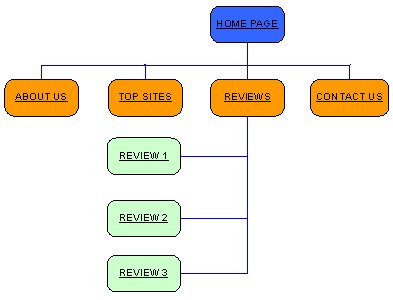 Learning Outcome 1 – Task 3
LO1: Be able to Design a multimedia website
Smarts Leisure Park is situated in a forest near Southampton. It offers a range of activities such as cycling, canoeing and nature trails.
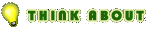 Learning Outcome 1 – Task 4
LO1: Be able to Design a multimedia website
Smarts Leisure Park is situated in a forest near Southampton. It offers a range of activities such as cycling, canoeing and nature trails.
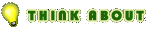 Learning Outcome 1 – Task 5
LO1: Be able to Design a multimedia website
Smarts Leisure Park is situated in a forest near Southampton. It offers a range of activities such as cycling, canoeing and nature trails.
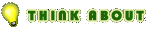 Learning Outcome 1 – Task 5
LO1: Be able to Design a multimedia website
Smarts Leisure Park is situated in a forest near Southampton. It offers a range of activities such as cycling, canoeing and nature trails.
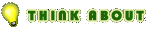 LO1 – Assessment (P, M, D)